Муниципальное бюджетное образовательное учреждение«Средняя школа №1» г. Архангельска
Презентация к уроку математики в 6 классе
Тема: «Умножение целых чисел »
Автор-составитель : Щербакова Татьяна Прокопьевна,
учитель математики МБОУ «СШ№1»
 высшей квалификационной категории
г. Архангельска
г. Архангельск
2015
Задача
Найти сумму нескольких одинаковых слагаемых:
-
-
-
а)  (-5) + (-5) + … + (-5) =
(5 + 5 + … + 5) =
(5∙6) =
30
6
6
-
(-5) + (-5) + … + (-5) =
(-5)∙6 =
(-5)∙(+6) =
30
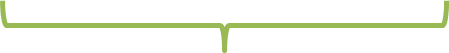 6
-30
+30
(-5)∙(+6) =
(+5)∙(+6) =
(-5)∙(-6) =
+30
-30
(+5)∙(-6) =
Произведение 
отрицательного и положительного числа 
есть 
отрицательное число
Определение
Произведением двух целых 
не равных нулю  чисел
называют произведение их модулей,
взятое со знаком «+», 
если эти числа одинаковых знаков, 
и со знаком «-», если они разных знаков.
Произведение 
любого целого числа и нуля
равно нулю.
а ∙ 0 = 0
0 ∙ а = 0
Законы умножения
а ∙ b = b ∙ a
Переместительный  закон:
(-5)∙(-6) = + (5 ∙ 6) = + (6 ∙ 5) = (-6)∙(-5)
(a ∙ b) ∙ c = a ∙ (b ∙ c)
Сочетательный  закон:
((+5)∙(-3))∙(-2) =
(-(5∙3))∙(-2) =
+((5∙3)∙2) =
(+5)∙((-3)∙(-2))
+(5∙(3∙2)) =
=
Чтобы найти произведение нескольких целых чисел, нужно найти 
произведение двух первых чисел и умножить его на третье число или
первое число умножить на произведение второго и третьего числа.
Законы умножения
1∙ (+5)  = (+1)∙(+5)= +5
(-1) ∙ (+5) = - (1∙5) = - 5
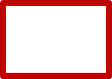 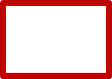 1∙ (-5)  = (+1)∙(-5) =  -5
(-1) ∙ (-5) = + (1∙5) = + 5
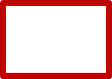 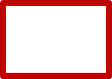 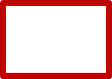 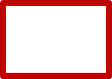 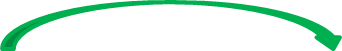 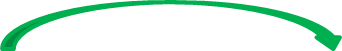 При умножении целого числа
на (-1) получается число,
противоположное ему.
При умножении целого числа
на 1 получается то же число.
1 ∙ а = а
(-1) ∙ а = - а
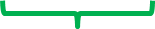 (-1)∙(-1) = +(1∙1) = +1         (-1)∙(-1)∙(-1)∙(-1)= (+1)∙(+1)=+1
(-1)∙(-1)∙(-1) = +1∙(-1) = -(1∙1) = -1
(-1)∙(-1)∙(-1)∙(-1)∙(-1) = (+1)∙(+1)∙(-1) = (+1)∙(-1)= -(1∙1)= -1
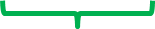 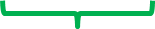 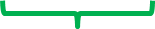 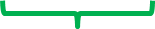 Учебник
Математика. 6класс: учеб. Для общеобразоват. учреждений/ [С.М. Никольский, М.К. Потапов, Н.Н. Решетников, А.В. Шевкин]. – 7-е изд. – М.: Просвещение, 2009. – 256 с.: ил. – (МГУ – школе.)